Revise Context
Read each slide/heading  and make bullet pointed notes
Do NOT write everything
Make notes about what you DO NOT know
Overall Social and Historical Context… brief notes
Fate determined by the stars
Superstition the core of Elizabethan values
Social divide between the rich and poor (in the globe theatre and on stage)
Patriarchal society, therefore patriarchal structures within families and households
Marriage not for love, but to form alliances
Marriage and spouses chosen by parents
Religion a contributing factor to all things moral
Gender divide: Masculinity defined by male physique, power, control and aggressive nature. Femininity constitutes submissive nature, obedience and a general desire to please male counter parts.
Understanding Tragedies
Tragedies originated from Ancient Greece and were used to make criticism of society. They included particular features that made the genre what it is today. Playwrights such as Shakespeare, drew on these conventions, such as:
A noble (AND wealthy) hero/heroine
Villains
Death at the end of the play
Fall in reputation
reversal of fortune (peripeteia)
Hamartia/Fatal Flaw

Aristotle in The Poetics, suggests that tragedies are “ an imitation, not of men, but of life and action, of happiness and misery.”
Therefore, tragedies must encompass all these components to make them successful. ‘imitation’ implies that it must be a reflection of what is normal. The idea of a tragedy allow audiences to recognise the flaws/issues in society, by seeing and experiencing both happiness and sadness on stage (i.e. there MUST be death in order to make it a tragedy).
The Chorus
Traditionally, the role of the chorus is to act as the voice of reason/justice. It was used as the voice of ‘the people’, highlighting their social concerns and issues.
However, the chorus plays a more vital role in Romeo and Juliet. As a single individual on stage the chorus must:

Summarise the story/plot to help create dramatic irony
Manipulate the audience into evoking sympathy for Romeo and Juliet
Provide enough detail to keep the audience entertained
Stay neutral, like the narrator in BB who distances himself from the action
Entertainment Value
Due to the nature of the globe theatre and the fact that special effects, lighting etc were all almost non-existent (in comparison to modern day), actors, playwrights relied on the way in which stories were told on stage, through action and dialogue.
The poor, who would stand at the front of stage would be some of the first to tire. Thus, in order for a play to be successful, the audience would have to be thoroughly entertained.

Romeo and Juliet achieves this in the following ways:
Prologue gives a backstory and prepares them for what they are going to see
Lots of dramatic irony to increase tension
Fight scene to signal the start of the play: the loud sounds usually call attention to the audience
Violence, blood, gore would be fascinating and also entertaining (though modern audiences may not have the same response)
Destiny, Fate, the Stars and Superstition
Due to the lack of scientific advancement and the fact that as a society, Elizabethans were extremely superstitious, many believed in fortune telling, destiny and astrology. 
There is a slight difference between destiny and fate: the characters see themselves fated to end up in a particular situation as they are unable to see the full picture. However, the audience realise that characters are destined to fulfil certain roles. For example, Romeo thinks fate is against him and that he is unable to control what happens to him. The audience on the other hand, recognise that his destiny is to die, as mentioned in the prologue. The situation is inevitable, but had every potential to turn out differently.
Shakespeare uses these themes to draw attention to the idea of choice and action, i.e. everything in life has a cause and effect value.
Religion - Catholicism
Religion was the most important aspect of Elizabethan society. However, Queen Elizabeth outlawed Catholics (to some degree) as she herself was protestant. Times were difficult; promoting or practicing the Catholic faith would result in punishment and unavoidable death.

Religion was also the considered a moral compass – it provided a framework of behavioural and social expectations.
There are many references to the catholic faith in Romeo and Juliet to assume that their love is forbidden/outlawed and will never be accepted.
Sexuality, Family and Hierarchical Structures
There was a clear sense of male patriarchy within society at the time; this meant that men were dominant and had more rights over women, which in turn extended to family households as well as roles in society. Gender roles were clearly defined and expectations were set. Men were considered to be important and they centred around business and financial transactions. Furthermore, there was an expectation to exhort masculinity in the sense that they would engage in conflict, violence and aggression. 
As a result, women were bound to the domestic space and were expected to be submissive in their actions. They were seen as possessions and very often, objectified for their looks and beauty. 

The very same patriarchal structure applied to many households. Children were expected to be obedient to their parents, particularly with fathers. Therefore, the male would dictate the actions of both wife and children. Marriage was often directed by profit and financial gain (women were used in financial transactions to form alliances). 

Shakespeare draws attention to the inequality and injustices in society, not necessarily to promote social change, but to raise an awareness.
Social Class and Class Divide
Just like the way in which the Globe theatre was divided between rich and poor (Groundlings), society functioned in the same way.
This is demonstrated with:
Servants of Capulets and Montague
The Nurse and her role with Juliet
The Friar and others
The families and the Prince
Paris and Lord Capulet
The two families (though alike, still considered themselves superior to each other)
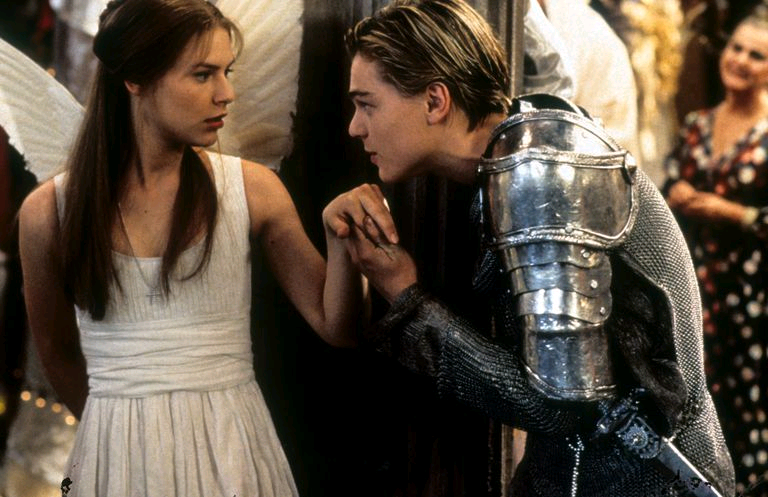 Key Words:
Conflict
Battle
War 
Grudge
Clash
Bitterness
Resentment
Antipathy
Hatred
Memory and embedding knowledge
Starter: answer the questions, recalling on your knowledge organsier

What happens in act 1?
What happens in act 2?
What happens in act 3?
What happens in act 4?
What happens in act 5?
Who is Mercutio?
Who is Benvolio?
Who is Tybalt?
CHALLENGE: dual coding
Draw  symbols to represent:
Capulets/Montagues
Star-crossed lovers
Love
Death
Learning Objective: to revise the theme of conflict
AO1 Read, understand and respond to texts. Students should be able to:  maintain a critical style and develop an informed personal response  use textual references, including quotations, to support and illustrate interpretations. 
AO2 Analyse the language, form and structure used by a writer to create meanings and effects, using relevant subject terminology where appropriate. 
AO3 Show understanding of the relationships between texts and the contexts in which they were written.
Extract analysis
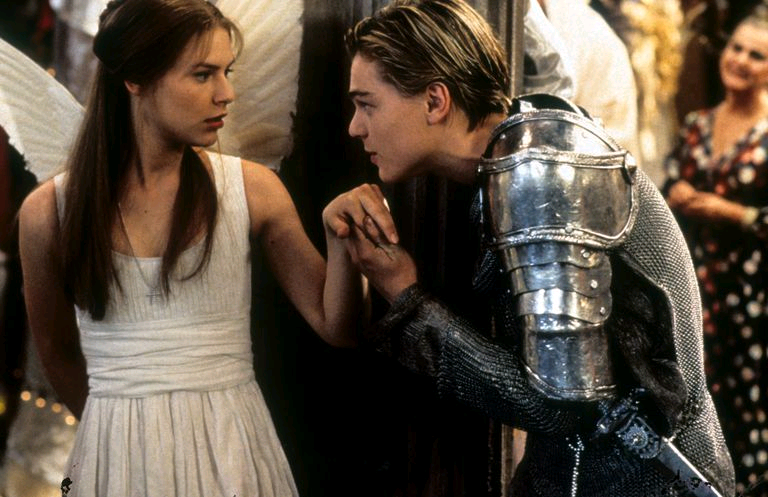 Key Words:
Conflict
Battle
War 
Grudge
Clash
Bitterness
Resentment
Antipathy
Hatred
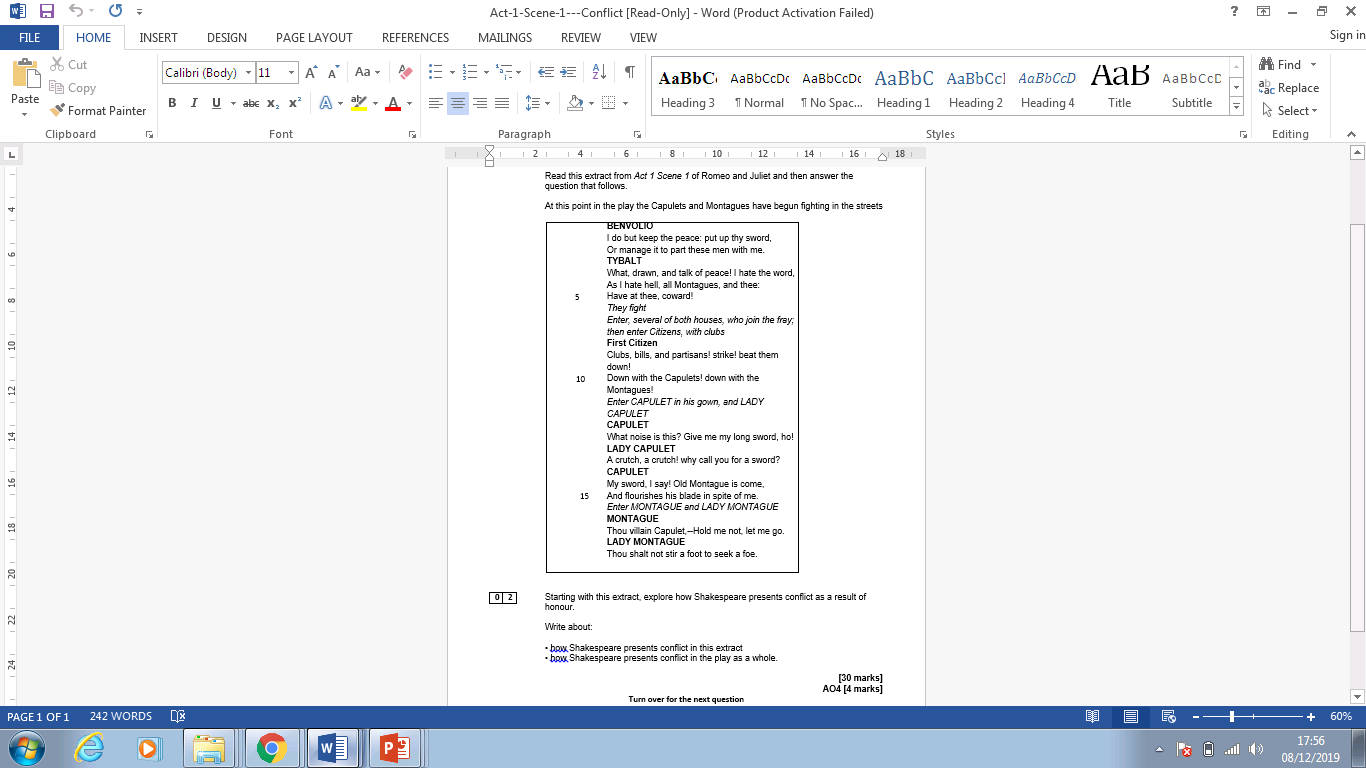 TASK:
Highlight quotes from B, M, E
Analyse quotes using ‘what, how, why’
Link to context
Use key words

CHALLENGE:
Look for alternative meanings
Shakespeare’s message
Learning Objective: to revise the theme of conflict
AO1 Read, understand and respond to texts. Students should be able to:  maintain a critical style and develop an informed personal response  use textual references, including quotations, to support and illustrate interpretations. 
AO2 Analyse the language, form and structure used by a writer to create meanings and effects, using relevant subject terminology where appropriate. 
AO3 Show understanding of the relationships between texts and the contexts in which they were written.
Extract analysis
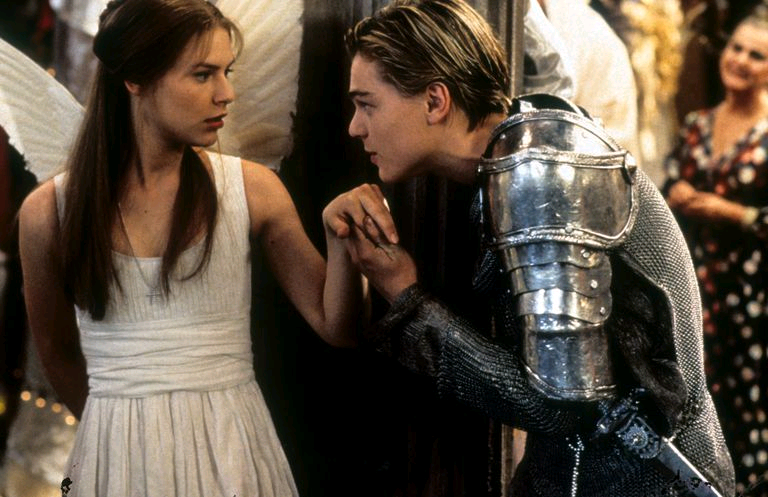 Key Words:
Conflict
Battle
War 
Grudge
Clash
Bitterness
Resentment
Antipathy
Hatred
TASK:
Highlight quotes from B, M, E
Analyse quotes using ‘what, how, why’
Link to context
Use key words

CHALLENGE:
Look for alternative meanings
Shakespeare’s message
Romeo To Tybalt: “Either thou or I, or both, must go with him”
Learning Objective: to revise the theme of conflict
AO1 Read, understand and respond to texts. Students should be able to:  maintain a critical style and develop an informed personal response  use textual references, including quotations, to support and illustrate interpretations. 
AO2 Analyse the language, form and structure used by a writer to create meanings and effects, using relevant subject terminology where appropriate. 
AO3 Show understanding of the relationships between texts and the contexts in which they were written.
Extract analysis
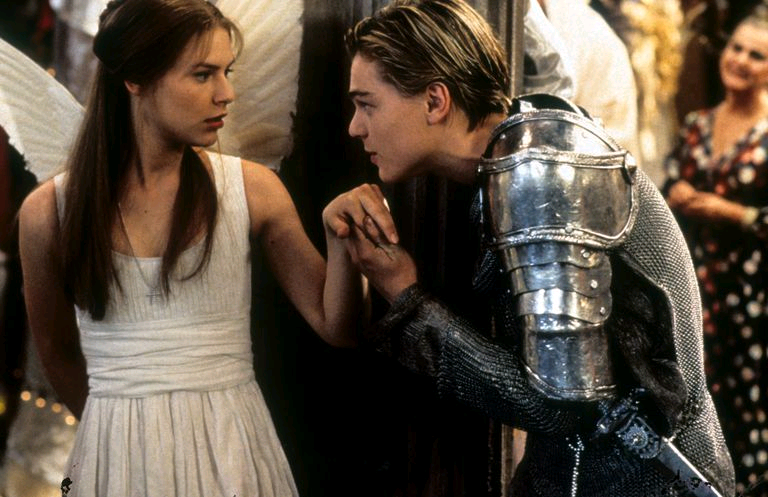 Key Words:
Conflict
Battle
War 
Grudge
Clash
Bitterness
Resentment
Antipathy
Hatred
TASK:
Highlight quotes from B, M, E
Analyse quotes using ‘what, how, why’
Link to context
Use key words

CHALLENGE:
Look for alternative meanings
Shakespeare’s message
This is what is known as a paradox or contradiction.
his is what is known as a paradox or contradiction.
Juliet: "My only love sprung from my only hate; too early unknown and known too late."
repetition
Everything happens too early
Learning Objective: to revise the theme of conflict
AO1 Read, understand and respond to texts. Students should be able to:  maintain a critical style and develop an informed personal response  use textual references, including quotations, to support and illustrate interpretations. 
AO2 Analyse the language, form and structure used by a writer to create meanings and effects, using relevant subject terminology where appropriate. 
AO3 Show understanding of the relationships between texts and the contexts in which they were written.
Extract analysis
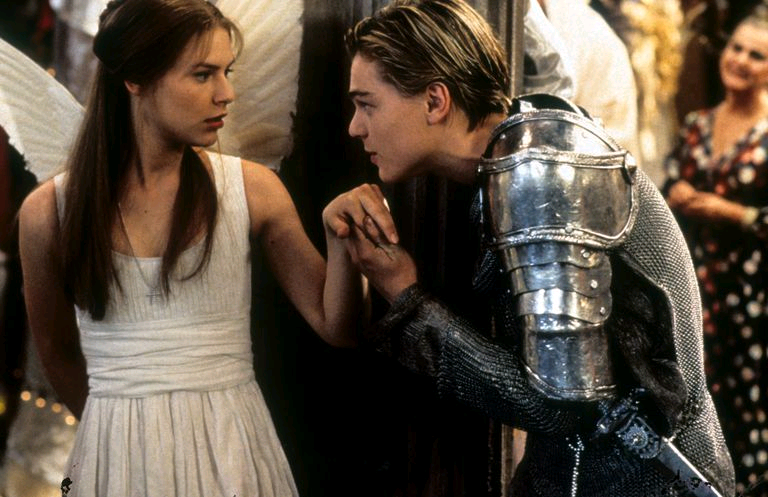 Key Words:
Conflict
Battle
War 
Grudge
Clash
Bitterness
Resentment
Antipathy
Hatred
TASK:
Highlight quotes from B, M, E
Analyse quotes using ‘what, how, why’
Link to context
Use key words

CHALLENGE:
Look for alternative meanings
Shakespeare’s message
Friar Laurence is warning Romeo not to be too rash, reckless, or extreme in the way that he loves Juliet.
Friar Lawrence: "These violent delights have violent ends." (at the wedding)
It highlights how struggles and insults led to violence in Verona and honour seemed more important than life itself
Later in the play, we discover that this warning was prescient (prophetic/foreshadows), as Romeo and Juliet's love does indeed end in violence.
violent intensity with which Romeo and Juliet love one another.
Learning Objective: to revise the theme of conflict
AO1 Read, understand and respond to texts. Students should be able to:  maintain a critical style and develop an informed personal response  use textual references, including quotations, to support and illustrate interpretations. 
AO2 Analyse the language, form and structure used by a writer to create meanings and effects, using relevant subject terminology where appropriate. 
AO3 Show understanding of the relationships between texts and the contexts in which they were written.
Extract analysis
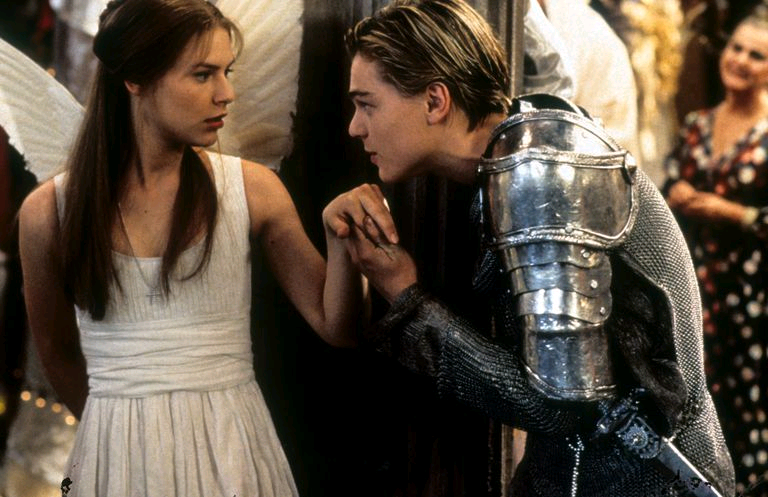 Key Words:
Conflict
Battle
War 
Grudge
Clash
Bitterness
Resentment
Antipathy
Hatred
TASK:
Highlight quotes from B, M, E
Analyse quotes using ‘what, how, why’
Link to context
Use key words

CHALLENGE:
Look for alternative meanings
Shakespeare’s message
The Nurse: “His name is Romeo, and a Montague; The only son of your great enemy.”
Learning Objective: to revise the theme of conflict
AO1 Read, understand and respond to texts. Students should be able to:  maintain a critical style and develop an informed personal response  use textual references, including quotations, to support and illustrate interpretations. 
AO2 Analyse the language, form and structure used by a writer to create meanings and effects, using relevant subject terminology where appropriate. 
AO3 Show understanding of the relationships between texts and the contexts in which they were written.
Extract analysis
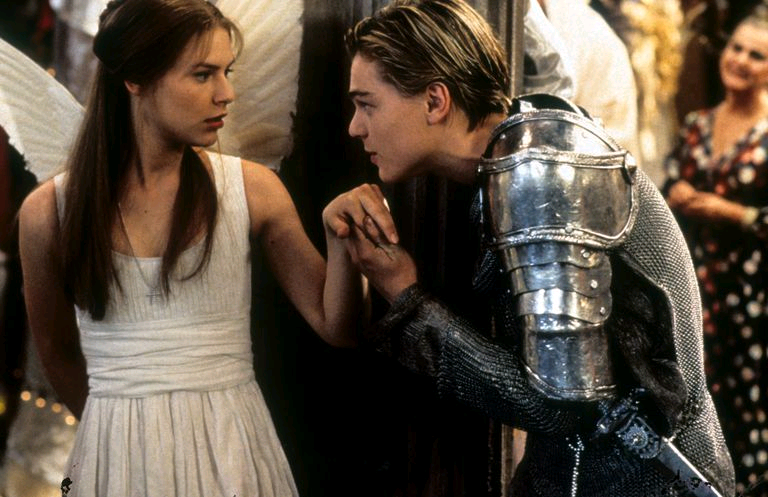 Key Words:
Conflict
Battle
War 
Grudge
Clash
Bitterness
Resentment
Antipathy
Hatred
TASK:
Highlight quotes from B, M, E
Analyse quotes using ‘what, how, why’
Link to context
Use key words

CHALLENGE:
Look for alternative meanings
Shakespeare’s message
Tybalt: “What, drawn, and talk of peace! I hate the word, (Act 1 sc1)


“Romeo, the hate I bear thee can afford No better term than this,—thou art a villain.” (Act 3 scene 1)
Learning Objective: to revise the theme of conflict
AO1 Read, understand and respond to texts. Students should be able to:  maintain a critical style and develop an informed personal response  use textual references, including quotations, to support and illustrate interpretations. 
AO2 Analyse the language, form and structure used by a writer to create meanings and effects, using relevant subject terminology where appropriate. 
AO3 Show understanding of the relationships between texts and the contexts in which they were written.
Extract analysis
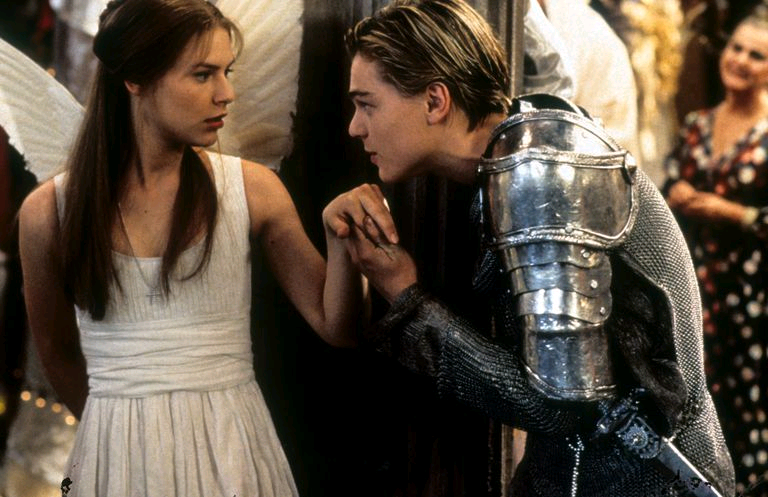 Key Words:
Conflict
Battle
War 
Grudge
Clash
Bitterness
Resentment
Antipathy
Hatred
TASK:
Highlight quotes from B, M, E
Analyse quotes using ‘what, how, why’
Link to context
Use key words

CHALLENGE:
Look for alternative meanings
Shakespeare’s message
Capulet: “What noise is this? Give me my long sword, ho!”
 
“My sword, I say! Old Montague is come, And flourishes his blade in spite of me.”
Learning Objective: to revise the theme of conflict
AO1 Read, understand and respond to texts. Students should be able to:  maintain a critical style and develop an informed personal response  use textual references, including quotations, to support and illustrate interpretations. 
AO2 Analyse the language, form and structure used by a writer to create meanings and effects, using relevant subject terminology where appropriate. 
AO3 Show understanding of the relationships between texts and the contexts in which they were written.
Extract analysis
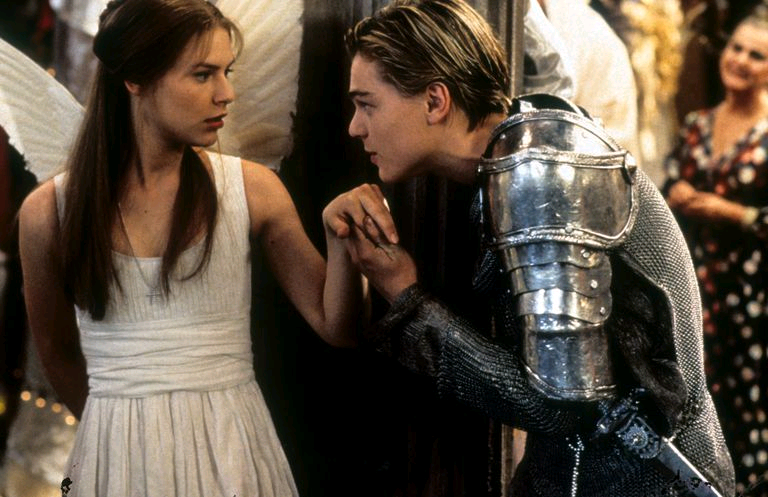 Key Words:
Conflict
Battle
War 
Grudge
Clash
Bitterness
Resentment
Antipathy
Hatred
TASK:
Highlight quotes from B, M, E
Analyse quotes using ‘what, how, why’
Link to context
Use key words

CHALLENGE:
Look for alternative meanings
Shakespeare’s message
You have made worms meat of me
Metaphor 
Curse on both houses
Dooms them
Spell of bad fortune
Turned him into dead meat- because he is dying and will be rotten flesh- and he is angry at losing his life
Angry
Resentful that he is about to die for a silly feud
Curses his own friends and family aswell as the others because he hates what they have created
Learning Objective: to revise the theme of conflict
AO1 Read, understand and respond to texts. Students should be able to:  maintain a critical style and develop an informed personal response  use textual references, including quotations, to support and illustrate interpretations. 
AO2 Analyse the language, form and structure used by a writer to create meanings and effects, using relevant subject terminology where appropriate. 
AO3 Show understanding of the relationships between texts and the contexts in which they were written.
WAGOLL
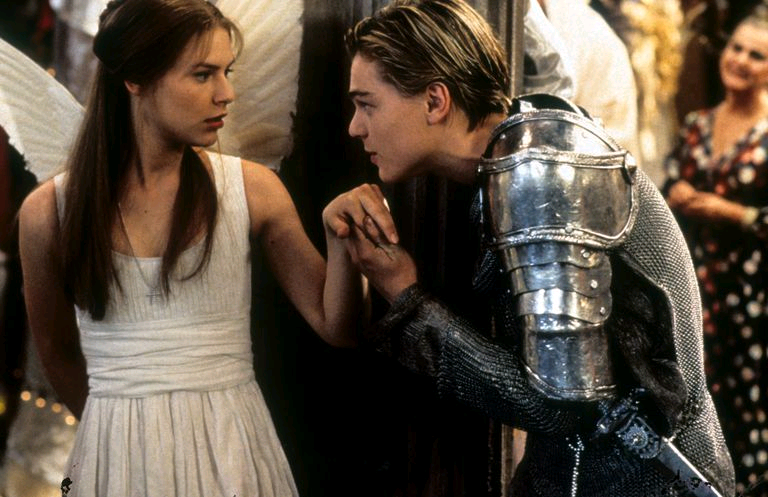 Key Words:
Conflict
Battle
War 
Grudge
Clash
Bitterness
Resentment
Antipathy
Hatred
Throughout the play, Conflict is evident from the initial prologue to the death of the main characters, Romeo and Juliet. The play is set against young lives being cut short due to ongoing brawls and this foreshadows the tragic components of the play. Thus, categorising it as a romantic tragedy. Conflict is presented in both physical and emotional ways and provides for an engaging yet saddening narrative.

P)At the start of the extract, conflict is presented as commonplace and conventional in E)  ‘They fight’ as ‘several of both houses, who join the fray; then enter Citizens, with clubs’. T) The stage directions immediately set the tone of conflict as a key theme to recur throughout the play and indicates many characters will brawl or be at war. E) By starting with a conflict, it highlights that the main families are warring and battling to defend their social positions in Verona.  Also it characterises villains and reveals that honour is important to many characters. Their masculinity was defined by aggression and power during this period and so many men often embroiled themselves in fights. The fight scene also signals the start of the play, which was common in  theatres, in order to entertain audiences and prevent the poor from tiring or boredom whilst standing in the pit. The fact they carried ‘clubs’ is indicative of the violence they anticipated due to daily life and shows they were prepared to fight. Clearly, the audience are startled by the initial violence which foreshadows the deaths at the end of the play.
Throughout the play, Conflict is evident from the initial prologue to the death of the main characters, Romeo and Juliet. The play is set against young lives being cut short due to ongoing brawls and this foreshadows the tragic components of the play. Thus, categorising it as a romantic tragedy. 
P)At the start of the extract, conflict is presented as commonplace in E)  ‘They fight’ as ‘several of both houses, who join the fray; then enter Citizens, with clubs’. T) The stage directions immediately set the tone of conflict as a key theme to recur throughout the play. E) By starting with a conflict, it characterises villains and reveals that honour is important to many characters. Their masculinity was defined by aggression and power during this period and so many men often embroiled themselves in fights. The fight scene also signals the start of the play, which was common in  theatres, in order to entertain audiences and prevent the poor from tiring or boredom whilst standing in the pit. The fact the carried ‘clubs’ is indicative of the violence they anticipated due to daily life. Clearly, the audience are startled by the initial violence which foreshadows the deaths at the end of the play.
Learning Objective: to revise the theme of conflict
AO1 Read, understand and respond to texts. Students should be able to:  maintain a critical style and develop an informed personal response  use textual references, including quotations, to support and illustrate interpretations. 
AO2 Analyse the language, form and structure used by a writer to create meanings and effects, using relevant subject terminology where appropriate. 
AO3 Show understanding of the relationships between texts and the contexts in which they were written.